Technological Innovation 
Insurance Supervision and the Business of Insurance
David McGown
Senior Vice President, IBC
Insurance Insulated from Disruption       …so far
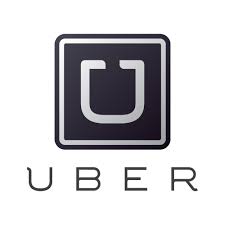 …unlike the hotel and taxi sectors
Structural Implications for P&C
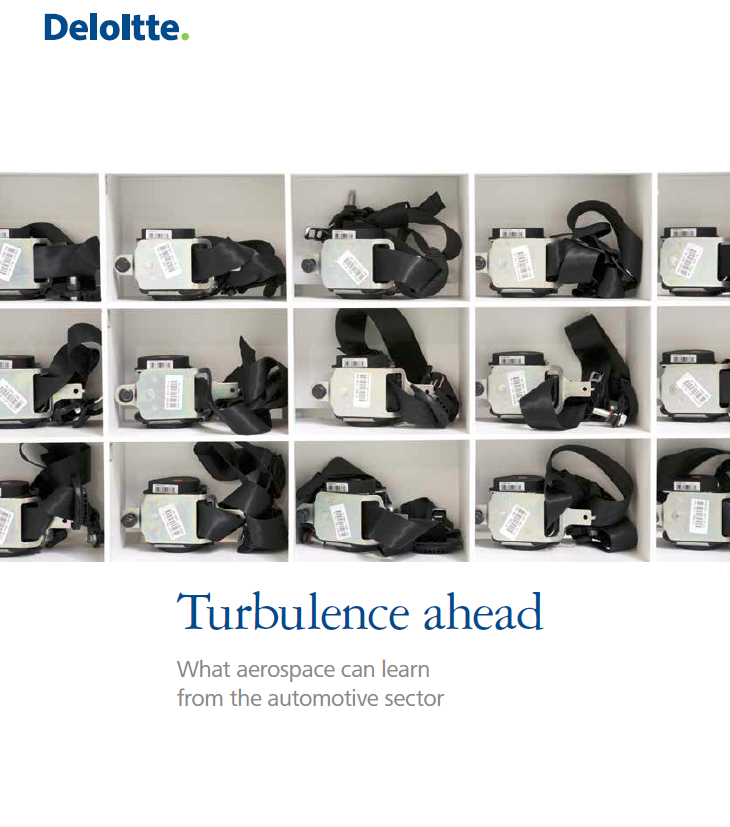 Positive experiences with their insurers
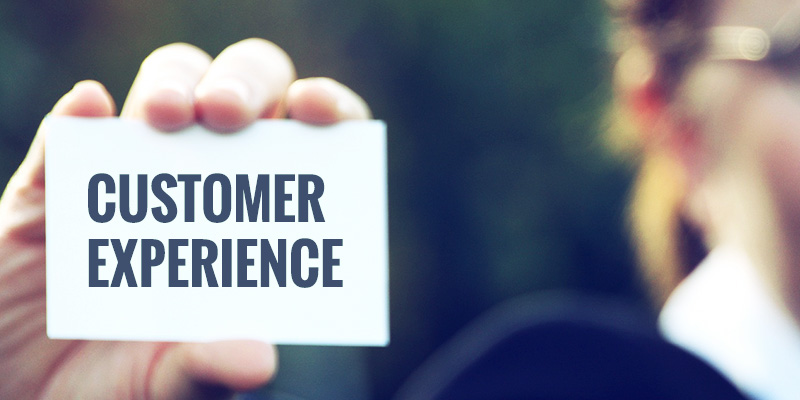 55%
34%
Over 35
Under 35
Source: World Insurance Report
Two Types of Innovation
Three Forces Affecting Insurers
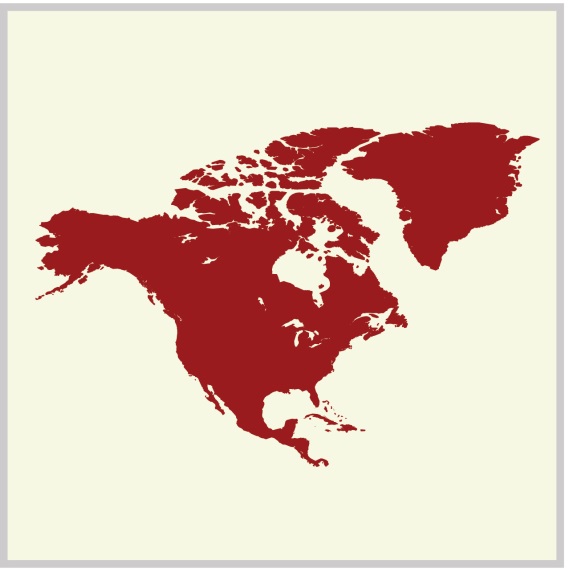 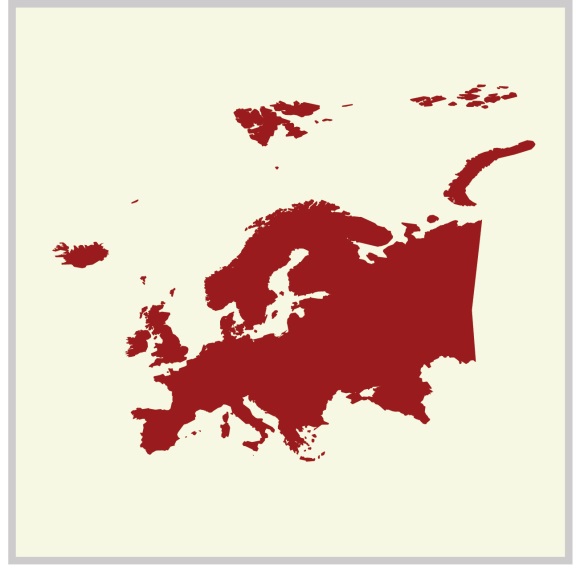 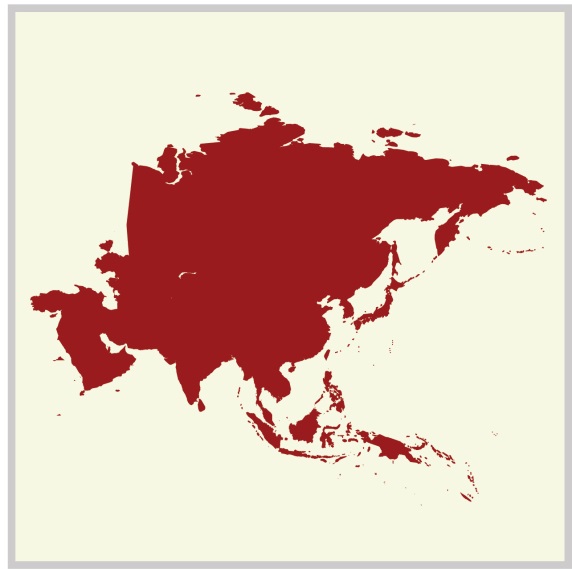 Personal and Commercial lines are no longer bookends of the business
Customers want event-based insurance
Technology and big data lead to individual risk-managed pricing
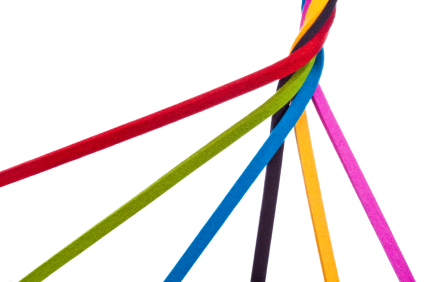 GFIA Working Group
What role 
can associations 
play?
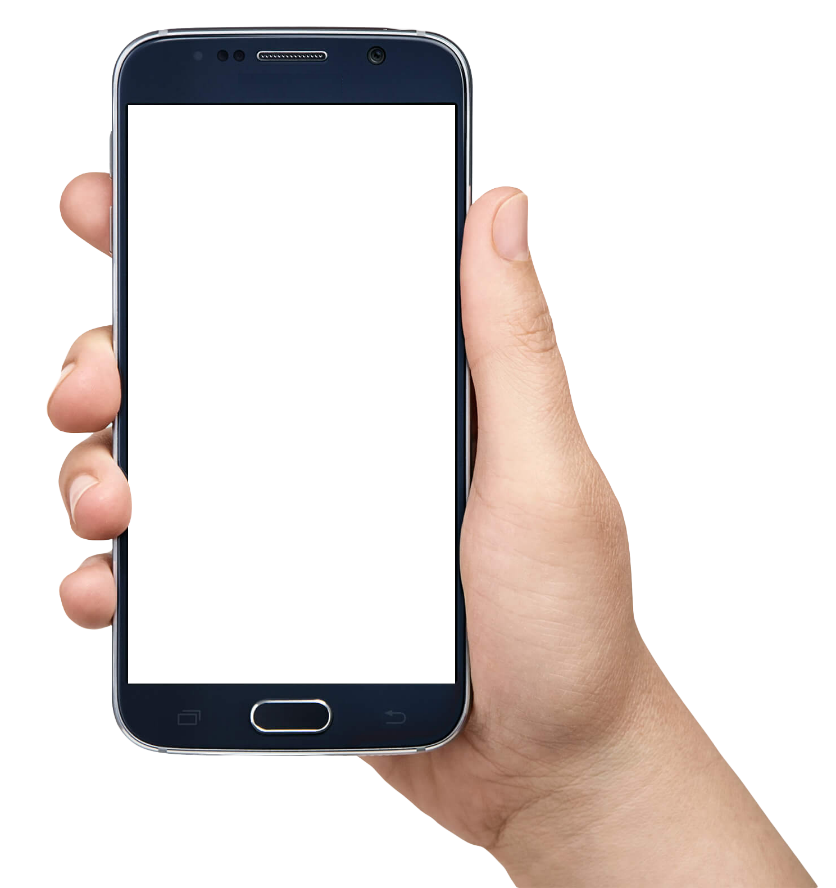 Consumers are There … Whether or Not Permitted by Regulation
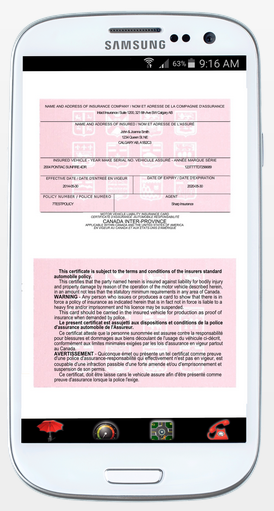 The Duty of Regulators
Regulation that is Technology-Agnostic
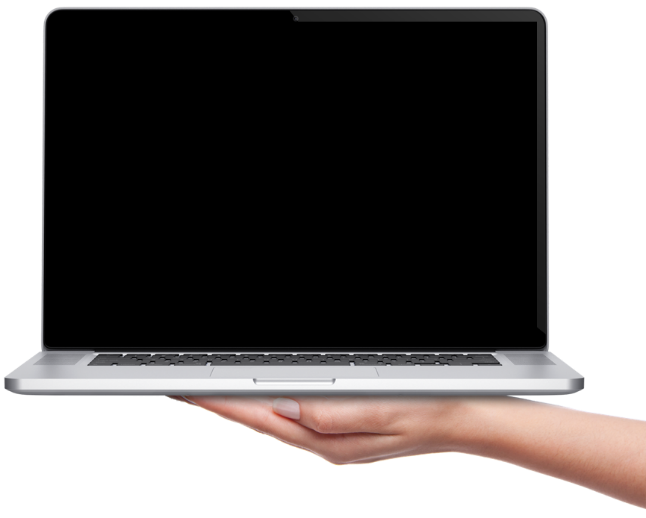 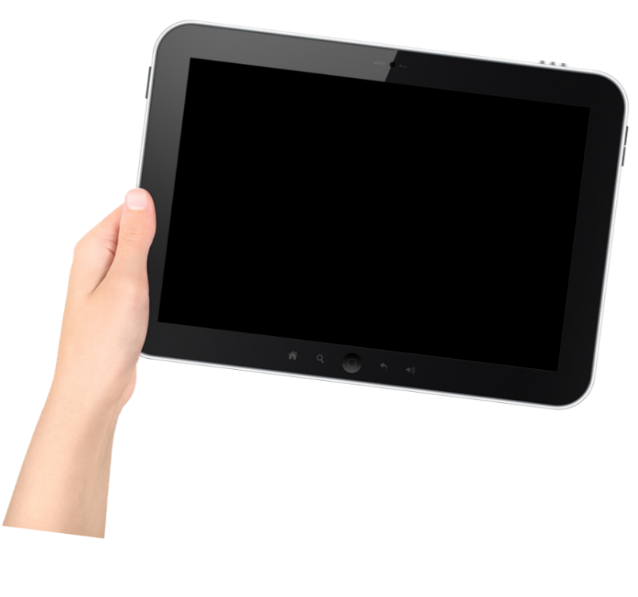 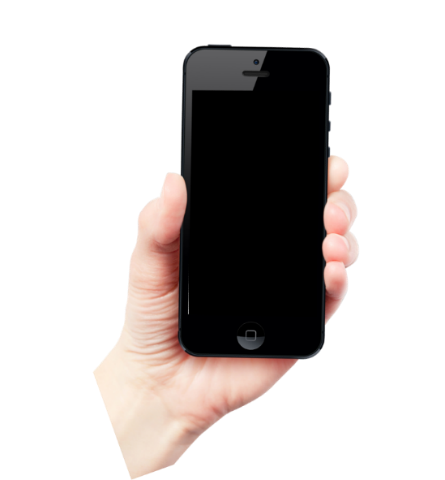 Technological Innovation: Insurance Supervision and the Business of Insurance
David McGown
Senior Vice President, IBC